Computational Earth Sciences
Earth Sciences Department
February 2020
Barcelona Supercomputing CenterCentro Nacional de Supercomputación
BSC-CNS objectives
Supercomputing services
to Spanish and EU researchers
R&D in Computer, Life, Earth and Engineering Sciences
PhD programme, technology transfer,  public engagement
Spanish Government                                   60%
Catalan Government    		          30%
Univ. Politècnica de Catalunya (UPC)      10%
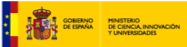 BSC-CNS is
a consortium
that includes
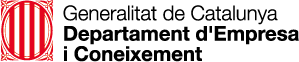 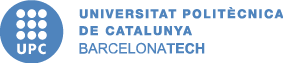 HPC: An enabler for all scientific fields
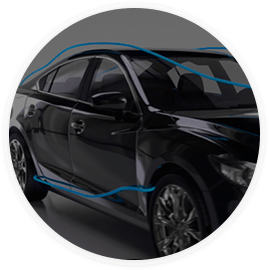 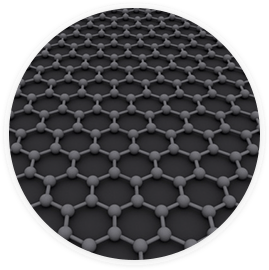 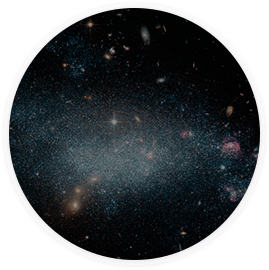 Engineering
Materials, Chemistry & Nanoscience
Astro,
High Energy
& Plasma Physics
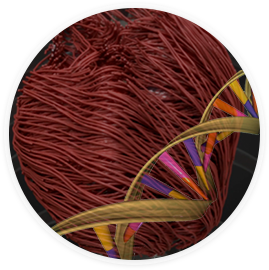 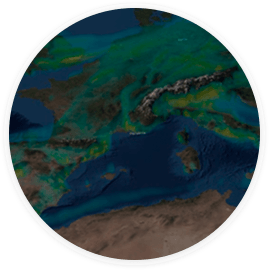 Advances leading to:
Improved Healthcare
Better Climate Forecasting
Superior Materials
More Competitive Industry
Life Sciences & Medicine
Earth Sciences
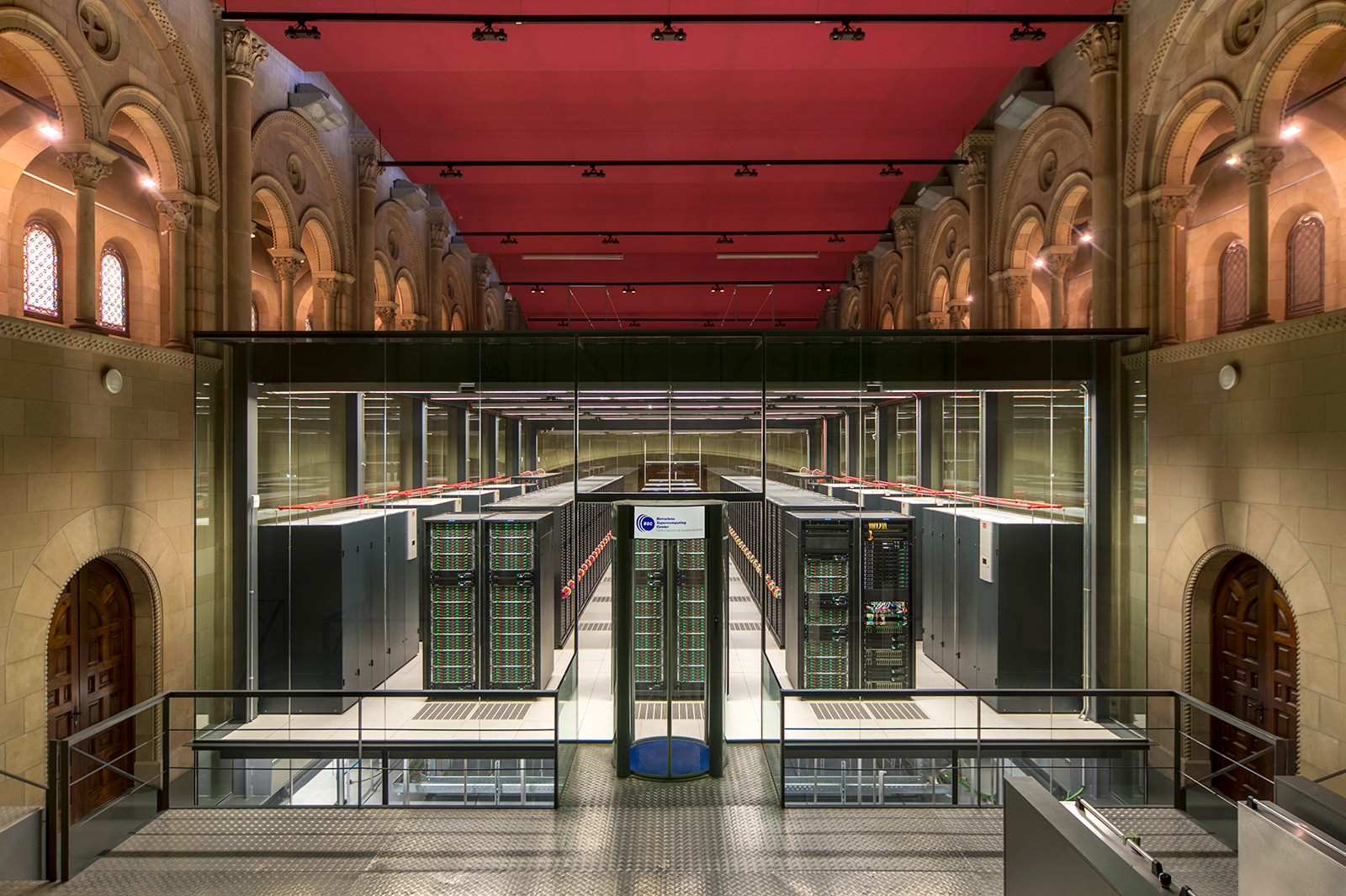 The MareNostrum 4 supercomputer
Total peak performance:
 13,7 Pflops/s
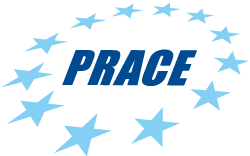 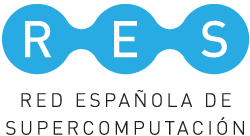 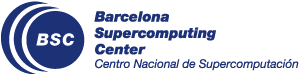 Access: prace-ri.eu/hpc-access
Access: bsc.es/res-intranet
Mission of BSC Scientific Departments
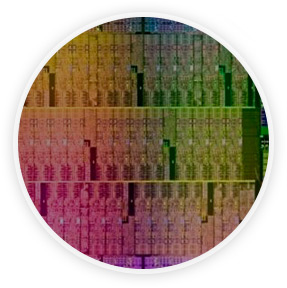 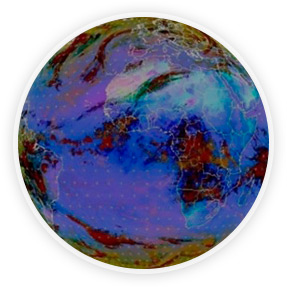 Computer
Sciences
Earth Sciences
To influence the way machines are built, programmed and used: programming models, performance tools, Big Data, computer architecture, energy efficiency
To develop and implement global and regional state-of-the-art models for short-term air quality forecast and long-term climate applications
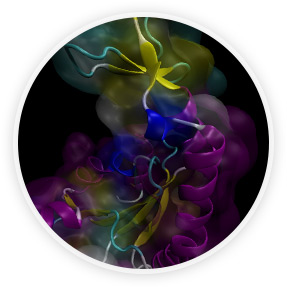 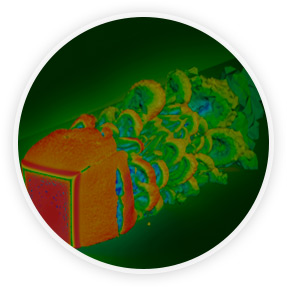 Life
Sciences
CASE
To develop scientific and engineering software to efficiently exploit super-computing capabilities (biomedical, geophysics, atmospheric, energy, social and economic simulations)
To understand living organisms by means of theoretical and computational methods (molecular modeling, genomics, proteomics)
Earth Sciences
Environmental modelling and forecasting, with a particular focus on weather, climate and air quality
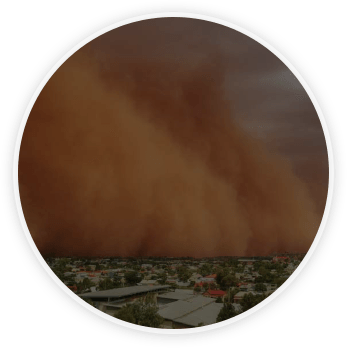 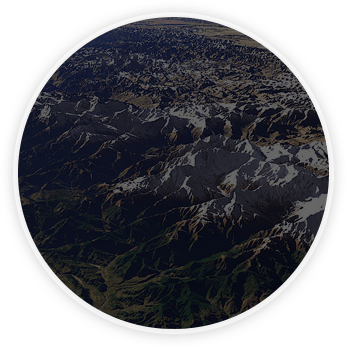 Research
and
Forecasts
Modeling
air quality and
Sand and Dust Storms
Processes from urban to
Global and the impacts
on weather, health
and ecosystems
Climate
predictions
system from
subseasonal-to-decadal
forecasts
Service Users Sectors
Infrastructures
Solar
Energy
Urban
development
Transport
Wind
Energy
Agriculture
Insurance
Computational Earth Sciences
CES in Earth Department
4 groups ~ 105 people
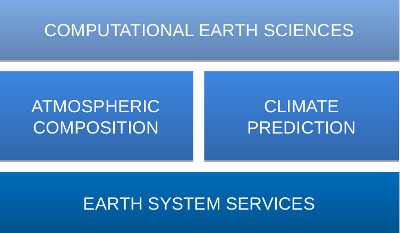 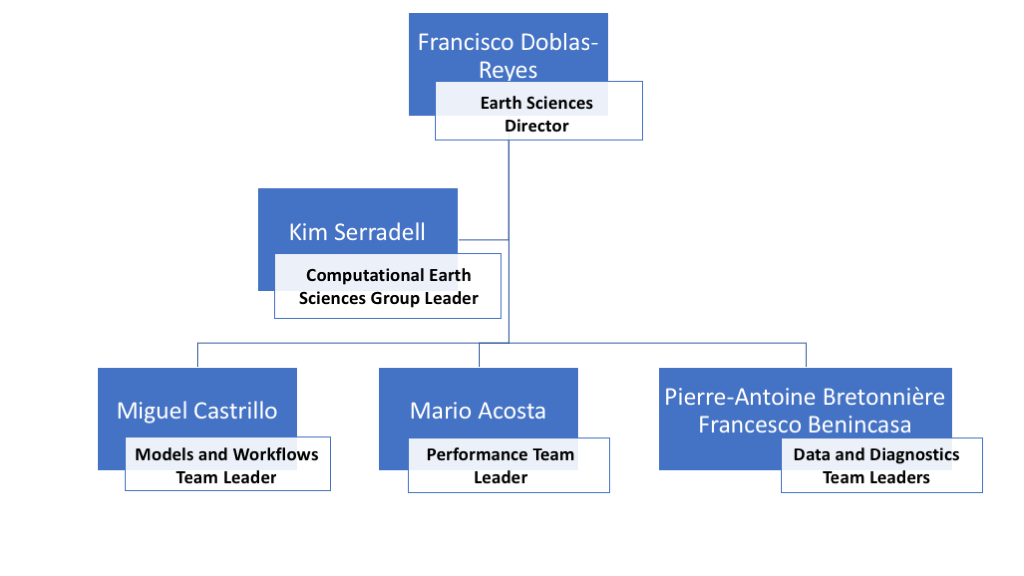 Structure
Interdisciplinary work
Knowledge about the mathematical and computational side of Earth System Applications
Knowledge about the specific needs in HPC of the Earth System Applications 
Researching about HPC methods specifically used for Earth System Applications
Members
Multidisciplinary team with different IT profiles

Currently, 32 members
1 manager
22 research engineers
4 postdocs
1 PhD student
3 students
1 external consultant

Foster internal BSC interdepartmental  collaboration, specially Computer Science to apply their research

Develop a constant collaboration with UAB and UPC computer science schools to recruit students to join the team
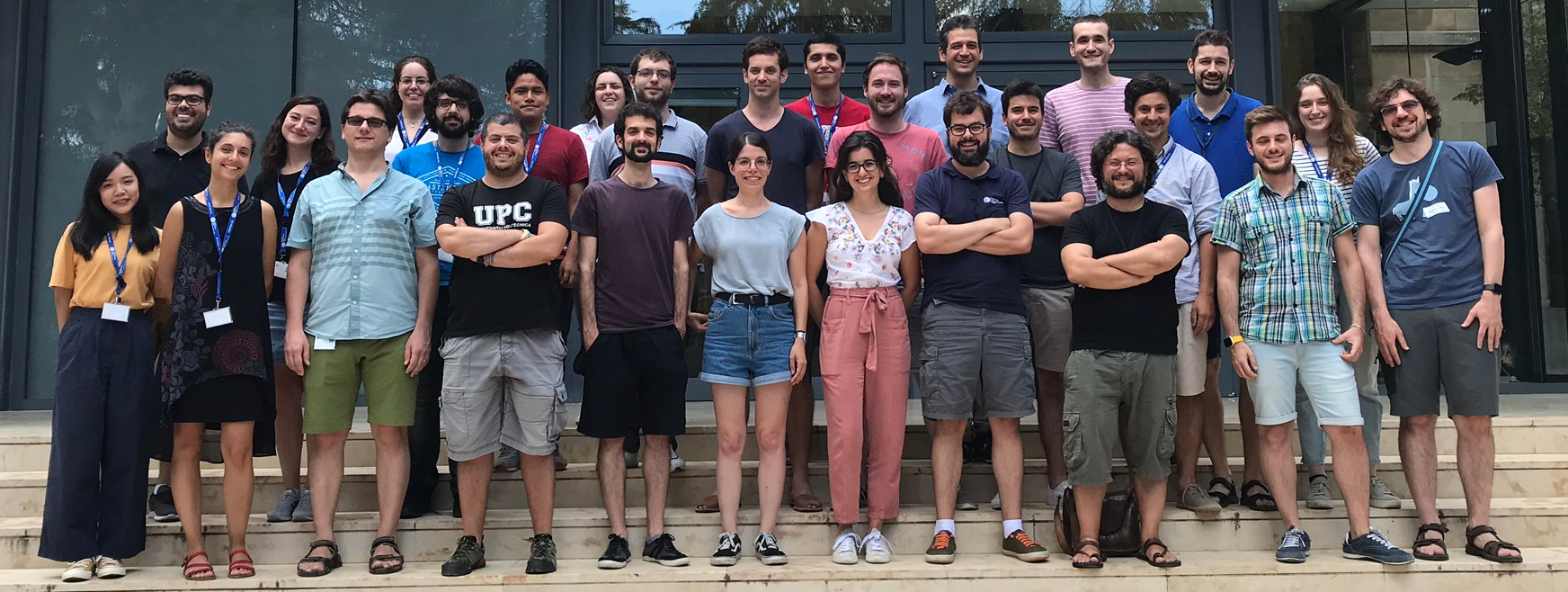 Projects
Currently, CES is involved in:
H2020 projects
ESiWACE2: Center of Excellence
ESCAPE-2 FET: Energy-efficient SCalable Algorithms for weather and climate Prediction at Exascale
IMMERSE: Improving Models for Marine EnviRonment Services
IS-ENES3: third phase of the distributed e-infrastructure of the European Network for Earth System Modelling (ENES)
Contracts
Harmonie Consortium (HIRLAM model)
BSC research agreements (IBM and Intel)
Services
Several PRACE Type C to improve HPC Earth Sciences codes
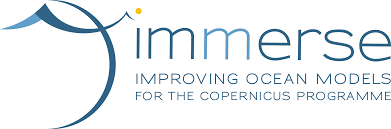 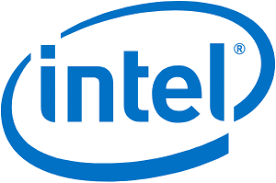 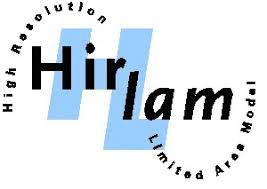 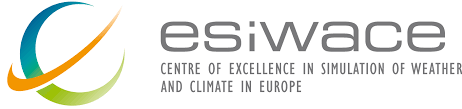 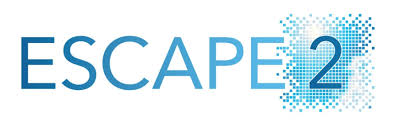 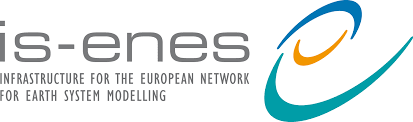 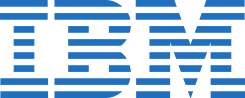 Supporting modelling activities
Atmospheric Composition Forecasts
Daily forecast for meteorology, emissions and air quality: Europe (12km), Iberian Peninsula (4km), Andalusia, Catalonia and Madrid (1km), since 2007
AQF CALIOPE system: daily forecast and evaluation
Forecast products
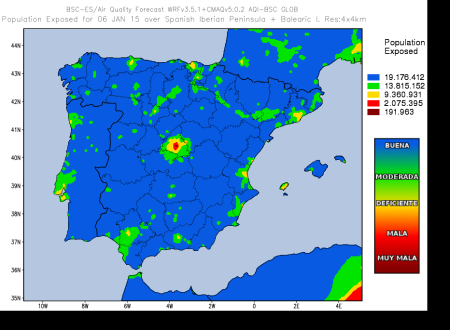 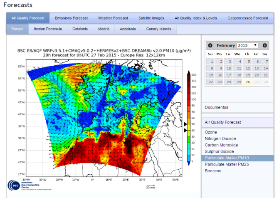 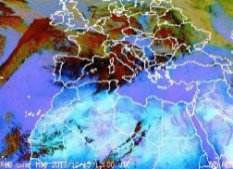 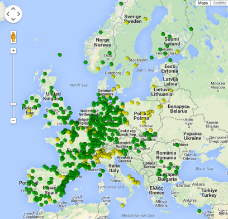 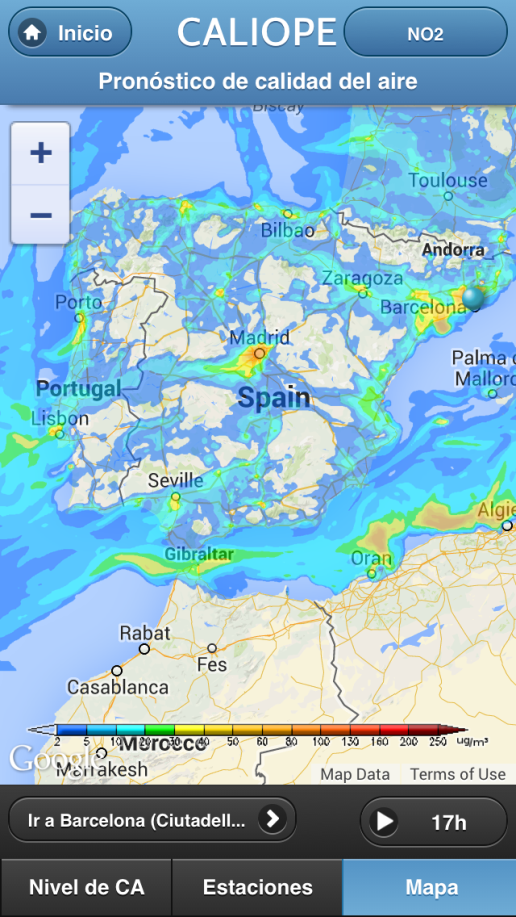 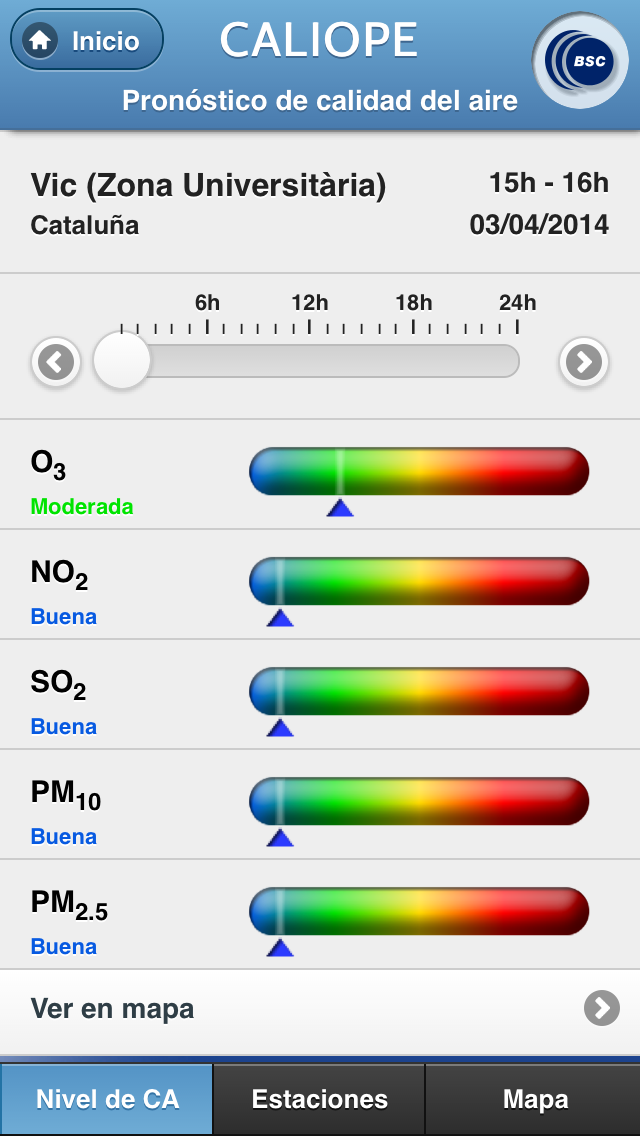 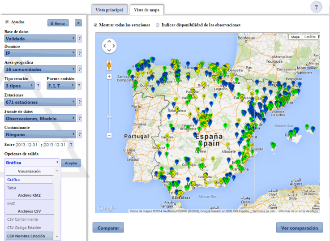 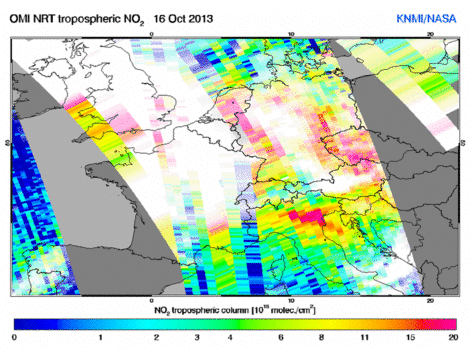 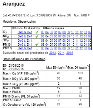 Dust Forecasts
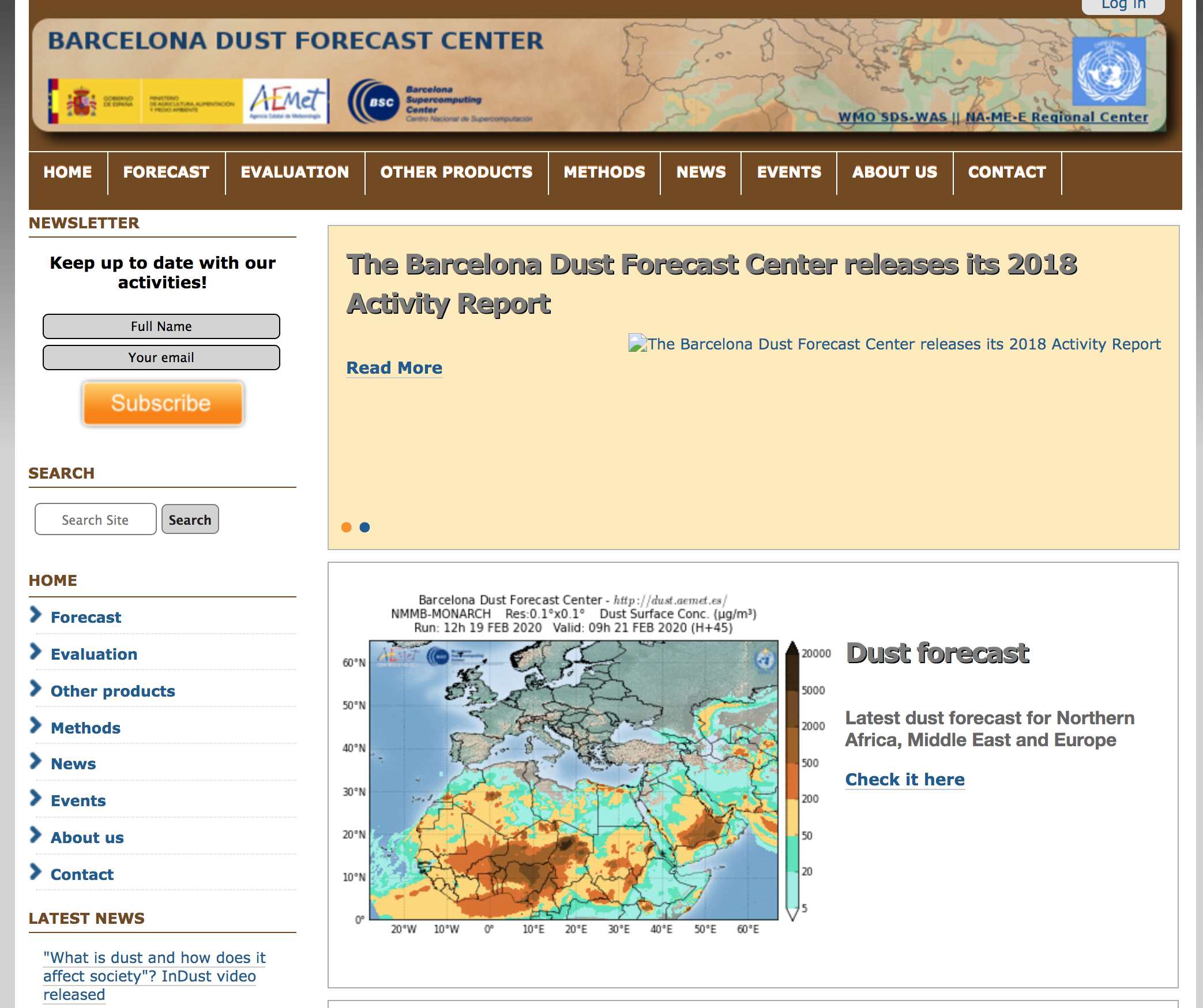 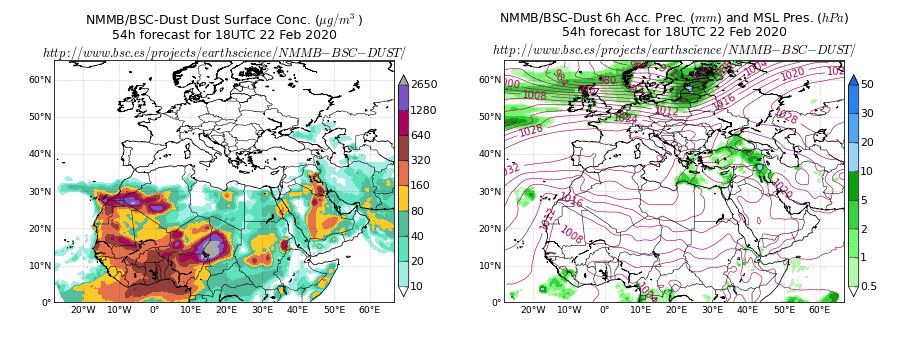 EC-Earth
Earth System Model
Reliable in-house predictions of global climate change
Part of a Europe-wide consortium
Being used in large European project
PRIMAVERA
EUCP
IS-ENES3
ESiWACE2
3.3 version 
IFS + NEMO + OASIS
Involved in 4.0 implementation
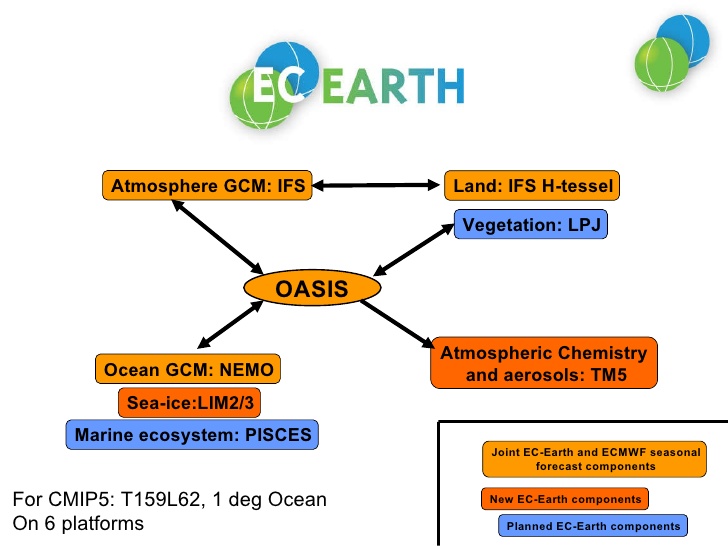 ESGF
The Earth System Grid Federation (ESGF) is an international collaboration for the software that powers most global climate change research, notably assessments by the Intergovernmental Panel on Climate Change (IPCC).
ESGF manages the first-ever decentralized database for handling climate science data, with multiple petabytes of data at dozens of federated sites worldwide. 
BSC hosts a Tier-2 datanode with more than 600 Tb.
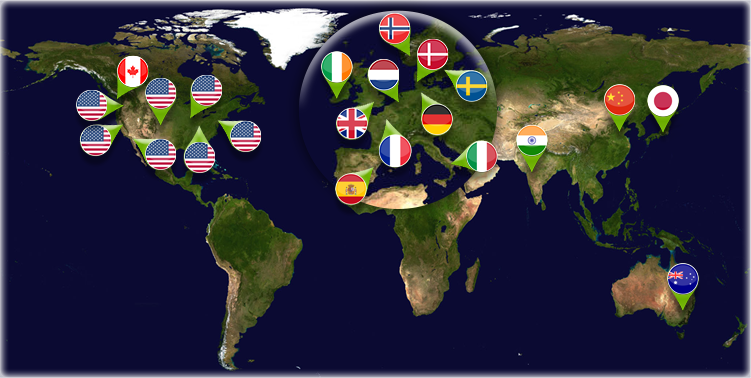 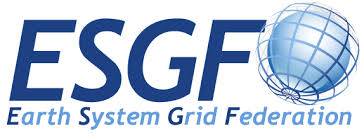 Performance activities
Since 1991
Based on traces
Open Source: https://tools.bsc.es/
Extrae: Package that generates Paraver trace-files for a post-mortem analysis
Paraver: Trace visualization and analysis browser
Includes trace manipulation: Filter, cut traces
Dimemas: Message passing simulator
Trace files
Simulated trace files
Application
DIMEMAS simulator
EXTRAE library
Paraver
Paraver
Trace visualization
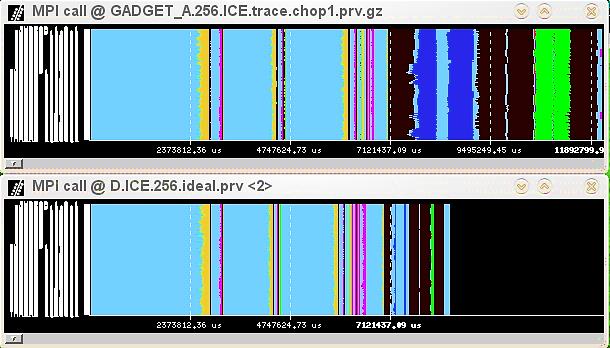 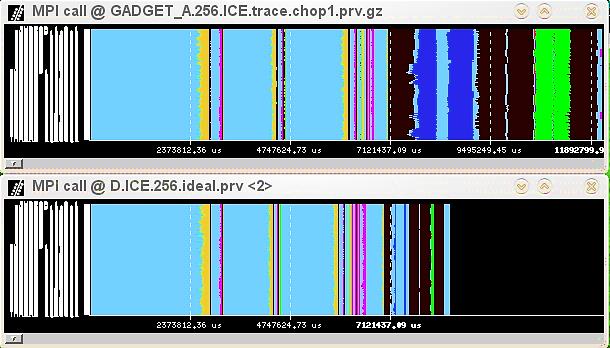 DIMEMAS generated trace. Target = ideal machine
Profiling EC-Earth
Motivation: Finding a good configuration to optimize the resources usage
IFS T255L91-ORCA1L46
Configuration widely used in production
Using 7 cores for OASIS, 96 for IFS and 48 for NEMO
1 day simulation traces
Traces generated in burst mode (only computational regions > 100us)
Paraver view: Useful duration (displays duration of computational bursts)
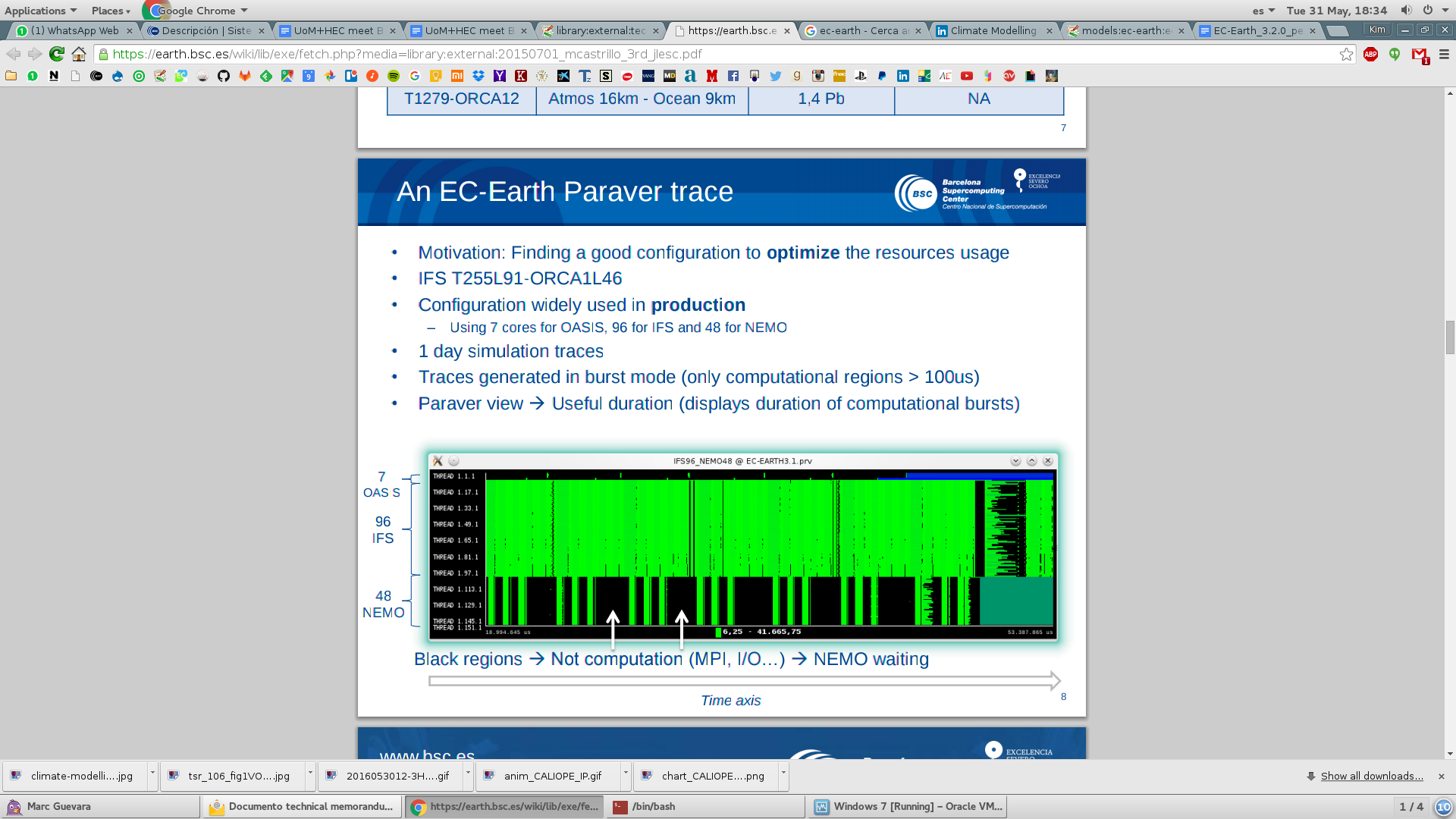 18
Software development
Workflow Manager
Autosubmit 
A versatile tool to manage Weather and Climate Experiments in diverse Supercomputing Environments
https://pypi.python.org/pypi/autosubmit/
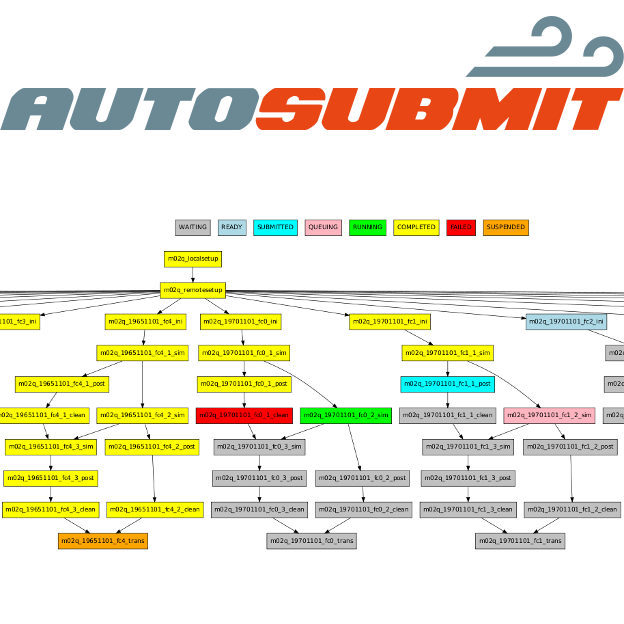 R Analysis Tools
s2dverification – startR – CSTools
Tools to load and verify forecasts through the computation of typical prediction scores against one or more observational datasets or reanalyses
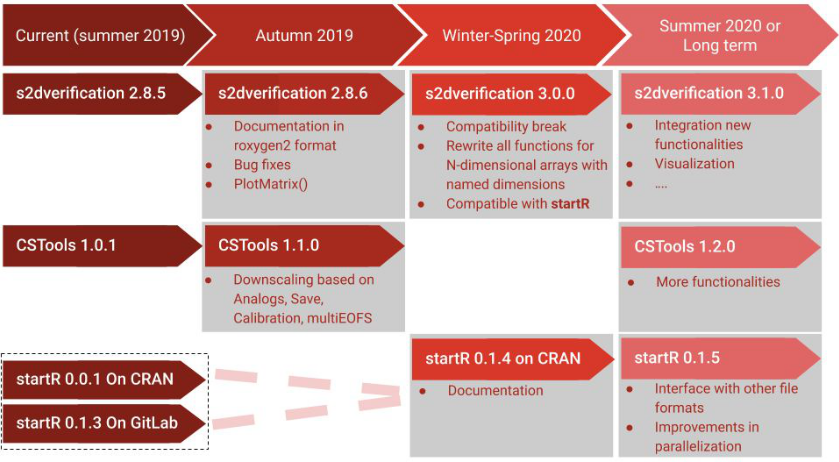 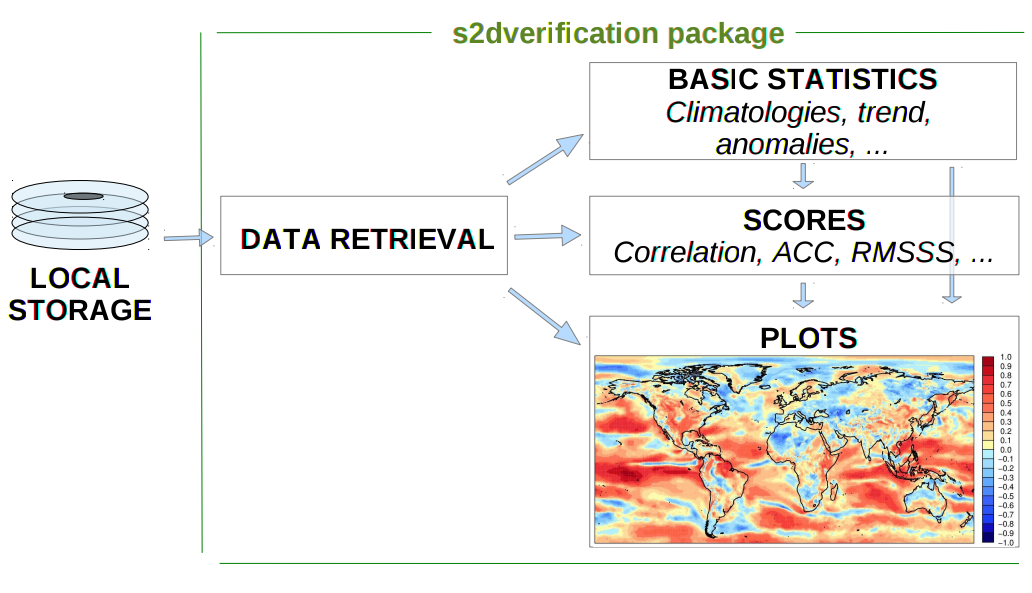 BSC-ES AI and Machine Learning projects
Computer Vision algorithms for supervised pattern recognition applied to extreme weather/climate events on on CMIP6/ERA5 data
Prediction of the number of named storms in a hurricane season
Detection (tracking) of a single hurricane and short-term forecasting
Assessment of the rate of extreme events in future climate scenarios (ASTERISKS H2020 proposal). Collaboration with the Climate Prediction and the High Performance AI groups
Development of surrogate Deep Learning models, using image-to-image translation techniques,  to replace costly parameterizations in dynamical climate models
Statistical correction of air quality forecasts with Machine Learning algorithms. Collaborations with Services
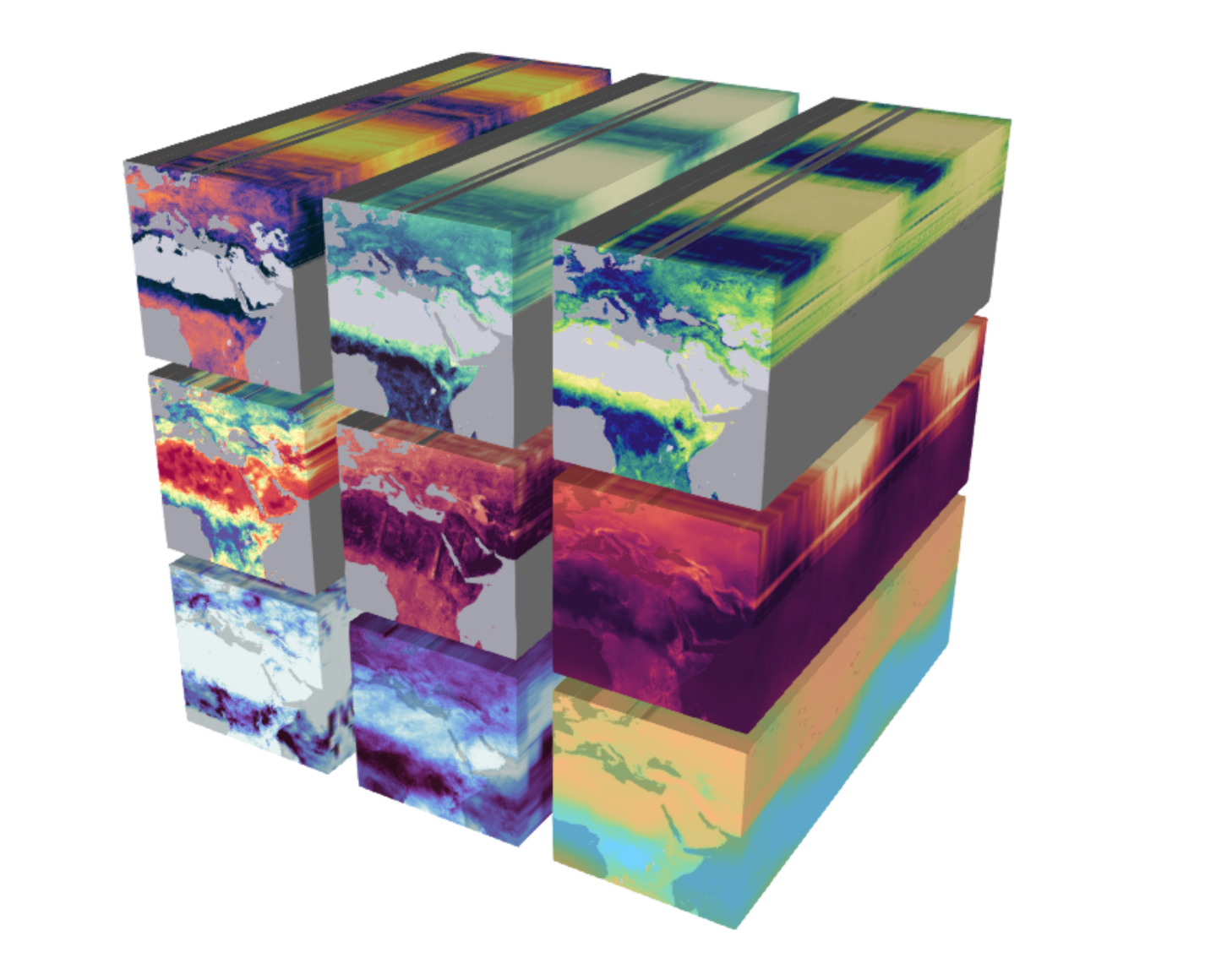 Courtesy of Carlos Alberto Gomez Gonzalez, STARS MSCA-COFUND fellow
Thank you
kim.serradell@bsc.es